PHÒNG GIÁO DỤC VÀ ĐÀO TẠO QUẬN LONG BIÊN TRƯỜNG MẦM NON HOA SỮA
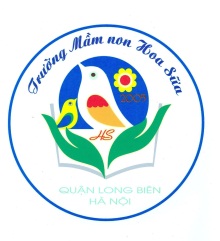 GIÁO ÁN PHÁT TRIỂN NHẬN THỨC
Đề tài: NBPB : Hình tròn            Lứa tuổi : Nhà trẻ D1 ( 24 – 36 tháng)
Năm học 2021-2022
1.Ổn định : Cô và trẻ chơi TC Bóng tròn to
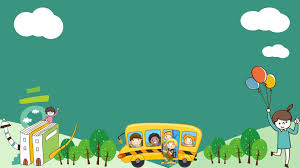 2.Phương pháp
Hoạt động 1 : Nhận biết hình tròn
HÌNH TRÒN
HÌNH TRÒN
HÌNH TRÒN
LUYÊN TẬP : Trò chơi 1 : Thi xem ai nhanh
LUYÊN TẬP : Trò chơi 2 : TÌM ĐỒ CHƠI XUNG QUANH LỚP
3.Kết thúc